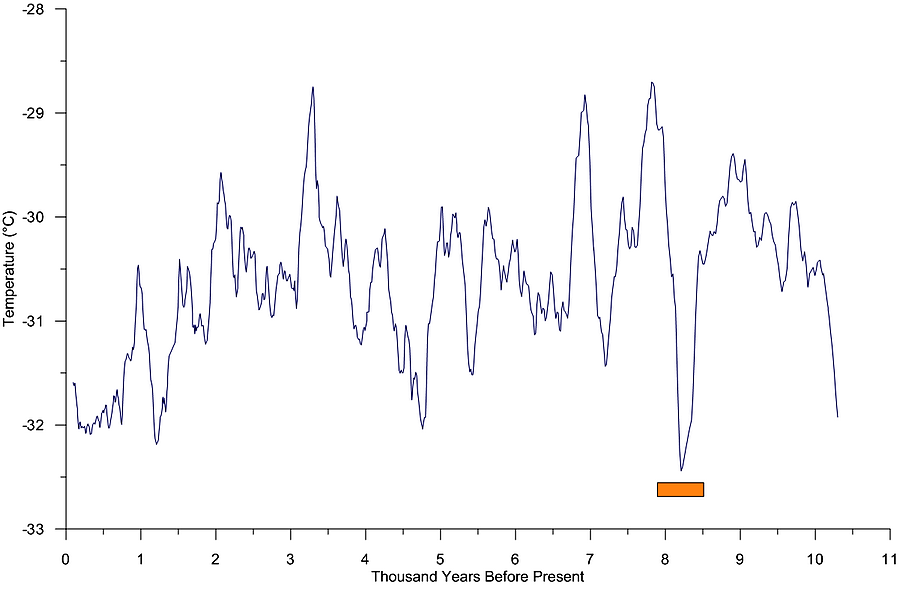 3600 BC: Mesopotamians                  Indus Valley
1600 BC: Mycenaeans                  Hittite
1200 BC: Sea Peoples
500 AD: Byzantines
3000 BC: Egyptians
2200 BC: Minoans
800 BC: Greeks
650 AD: Arabs
0: Romans
1850 AD
1250 AD
5800 BC
1000 BC
5000 BC
950 AD
200 BC
100 AD
Little Ice Age
Rom. Warm Period
Iron Age Cold Period
Piora Cold Period
Medieval Warm Period
8200 BP Cold Period
Late Neoglacial Anomaly (LNA)
Early Neoglacial Anomaly (ENA)
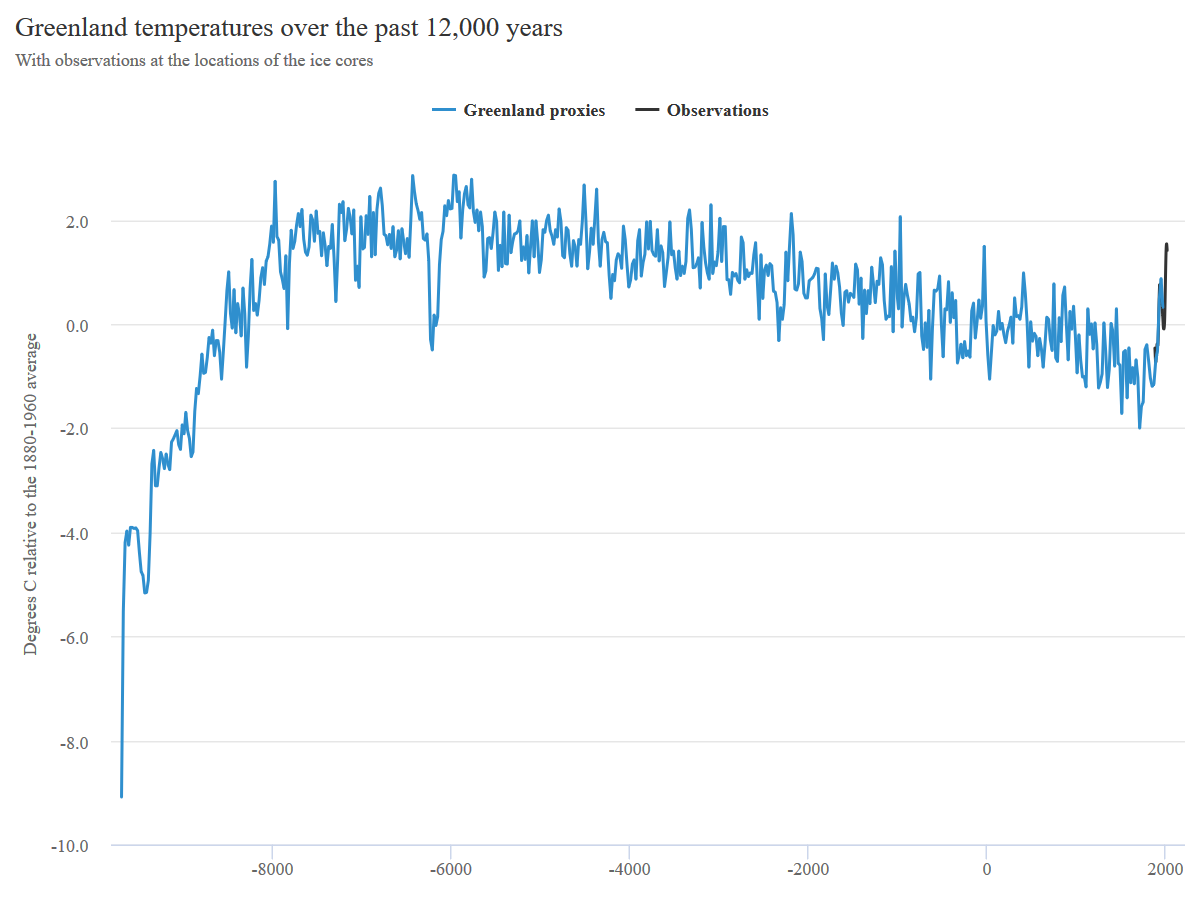 6000 BC:   Holocene Thermal Max
3300 BC: Harappa-Indus Valley
3000 BC: Egyptians & Sumerians
4500 BC
4900 BC
2200 BC: Minoans
3800 BC
1000 BC: Egypt. 3rd Inter.
1600 BC: Mycenaeans & Hittites
1800 BC: Egypt. 2nd Inter.
1200 BC: Sea Peoples
Roman Warm Period: Romans
400 AD: Byzantines
500 BC: Greeks
900 AD
650 AD: Arabs
4900 BP Piora Cold Period
Medieval Warm Period
1350 AD
8200 BP Cold Period
1850 AD
3900 BP Early Neoglacial Anomaly (ENA)
2700 BP Iron Age Cold Period
Late Neoglacial Anomaly (LNA)
Little Ice Age